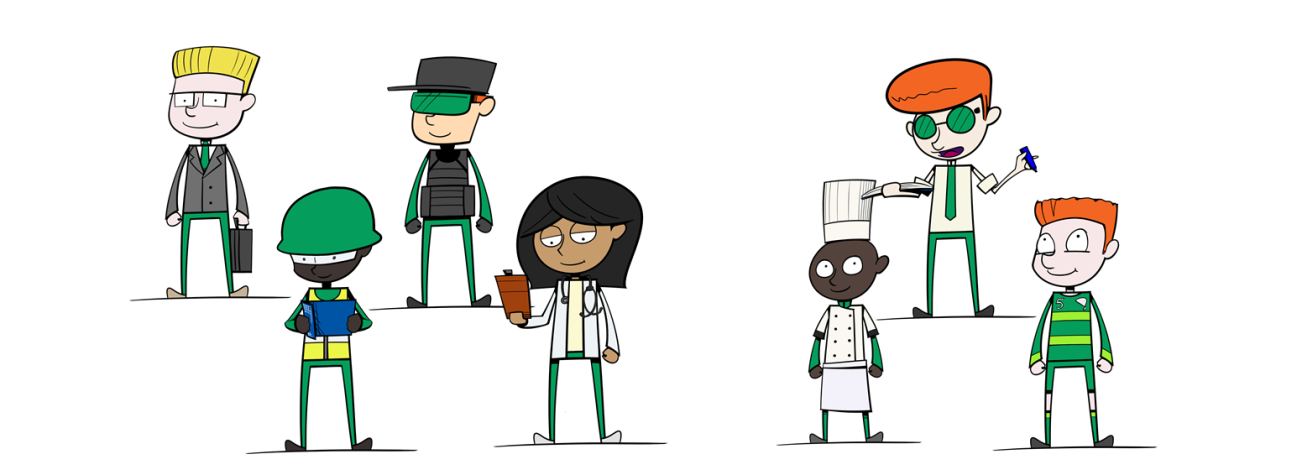 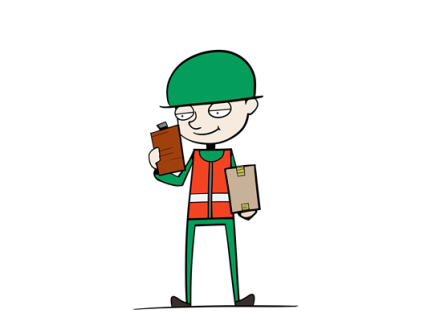 National Careers Week 2022
The Future Of Work
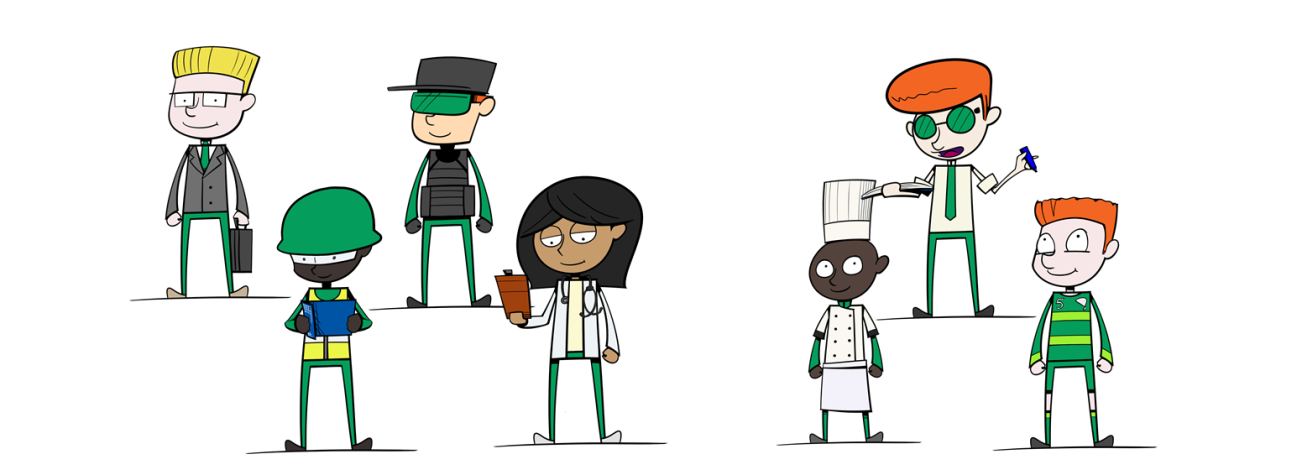 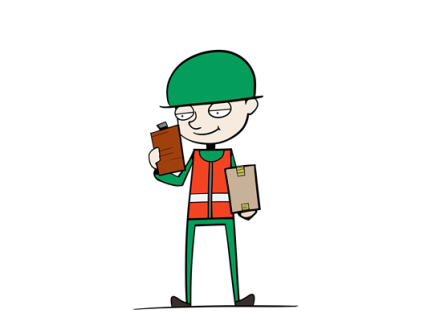 How many jobs can you think of?
Pair with a friend and keep track of how many
Did you think of any of these?
Pinsetter
Lamp Lighter
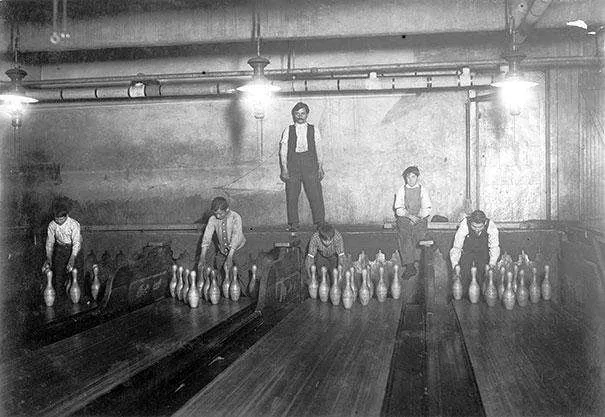 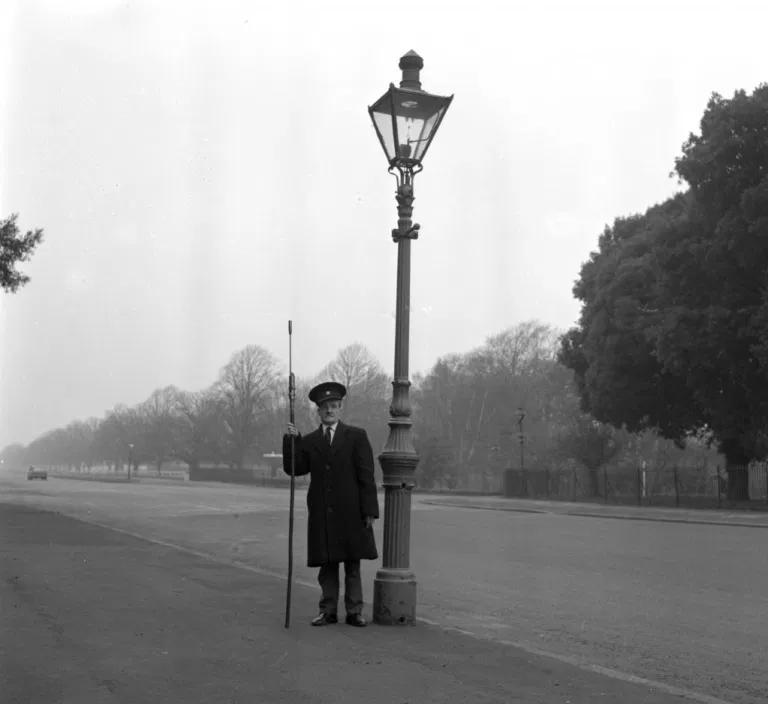 Did you think of any of these?
Switchboard Operator
Elevator Operator
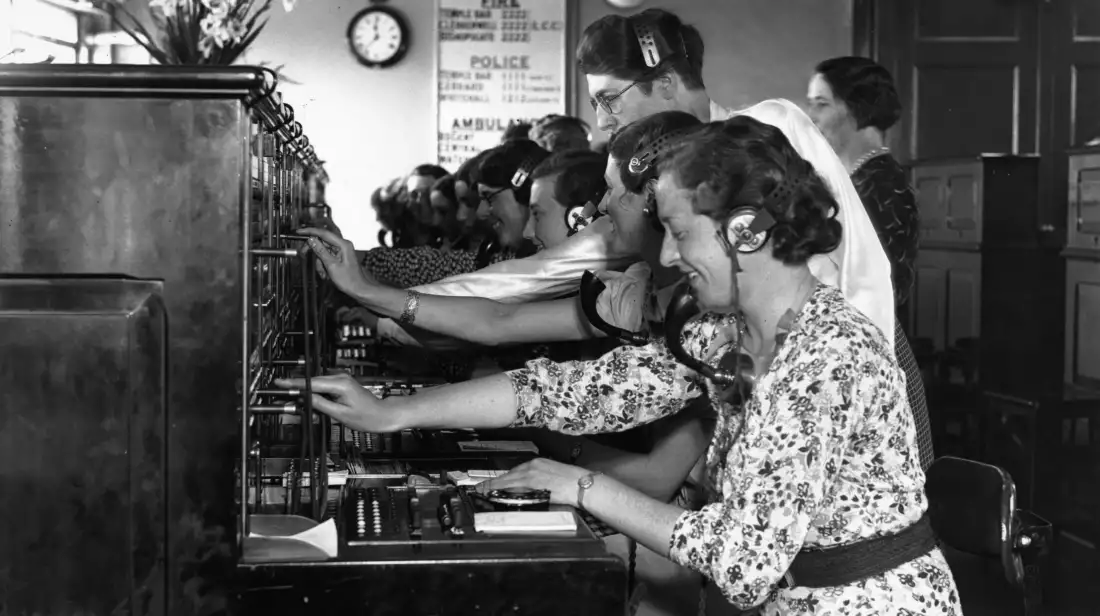 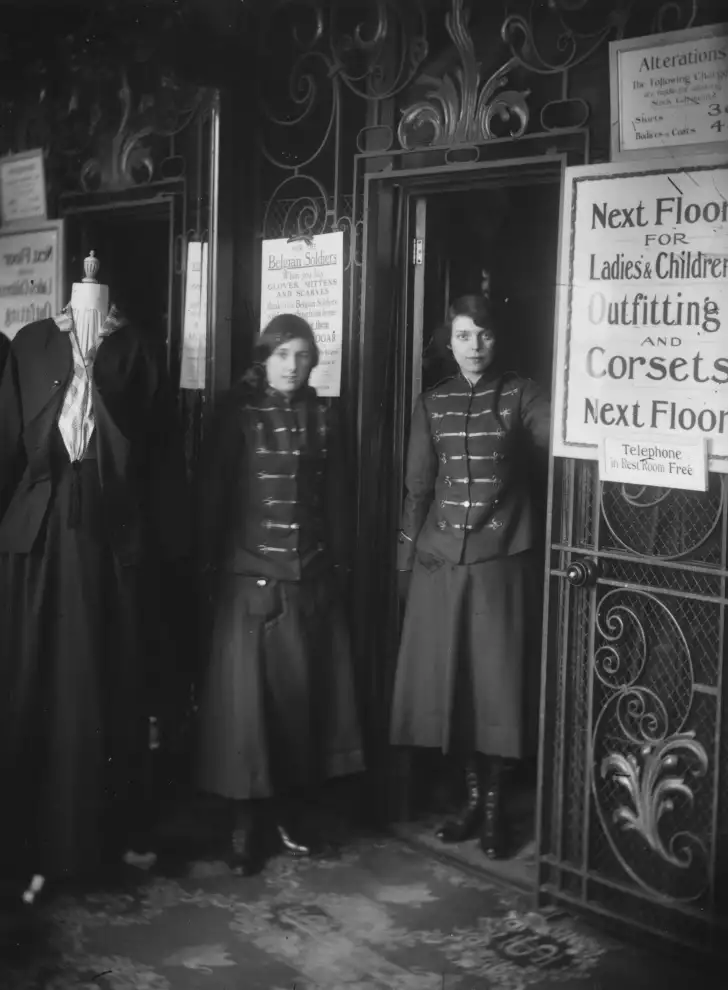 Jobs That Don’t Exist
Jobs being replaced with technology is not a new thing
Many jobs have disappeared over the last hundred years due to technology
Jobs that people do now will disappear in your lifetime
Jobs At Risk
Reprographics Assistants
Farm Workers
Warehouse Operatives
Shelf Stackers
Factory Operatives
Telephone Sales
Frontline IT Support
Technical Support
Legal Secretaries
Jobs For The Future
AI & Robotics Engineer
Information security analysts
Teachers
Drone Pilot
Electricians
Plumbers
Blockchain Developer
Renewable Energy Related Occupations
Truck Drivers
Carpenters
Registered Nurses
Software Developers
CGI Artist
Doctors
Source: https://www.businessinsider.com/best-jobs-future-growth-2019-3?r=US&IR=T
Review
Investigate jobs of the future
The demand for jobs will change as technology advances, and the needs of the population change
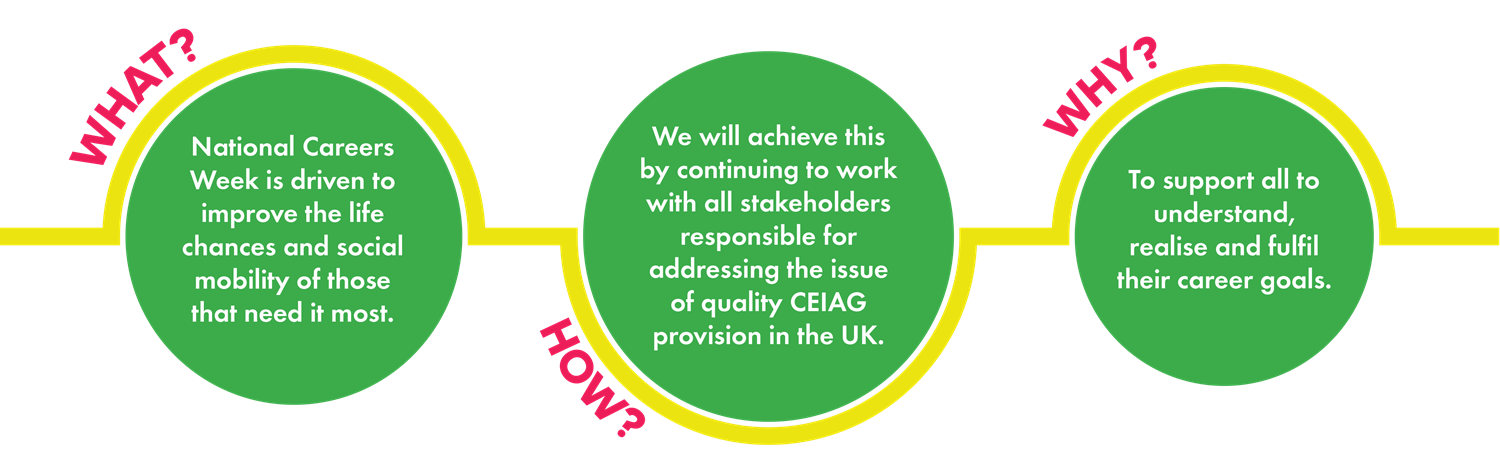